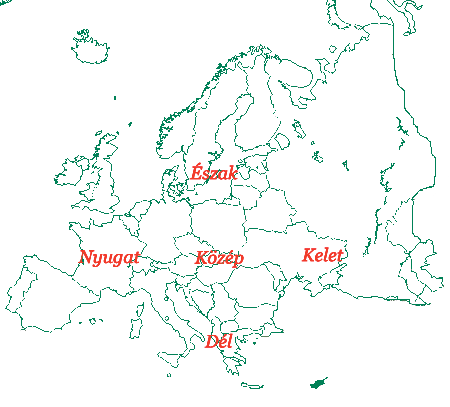 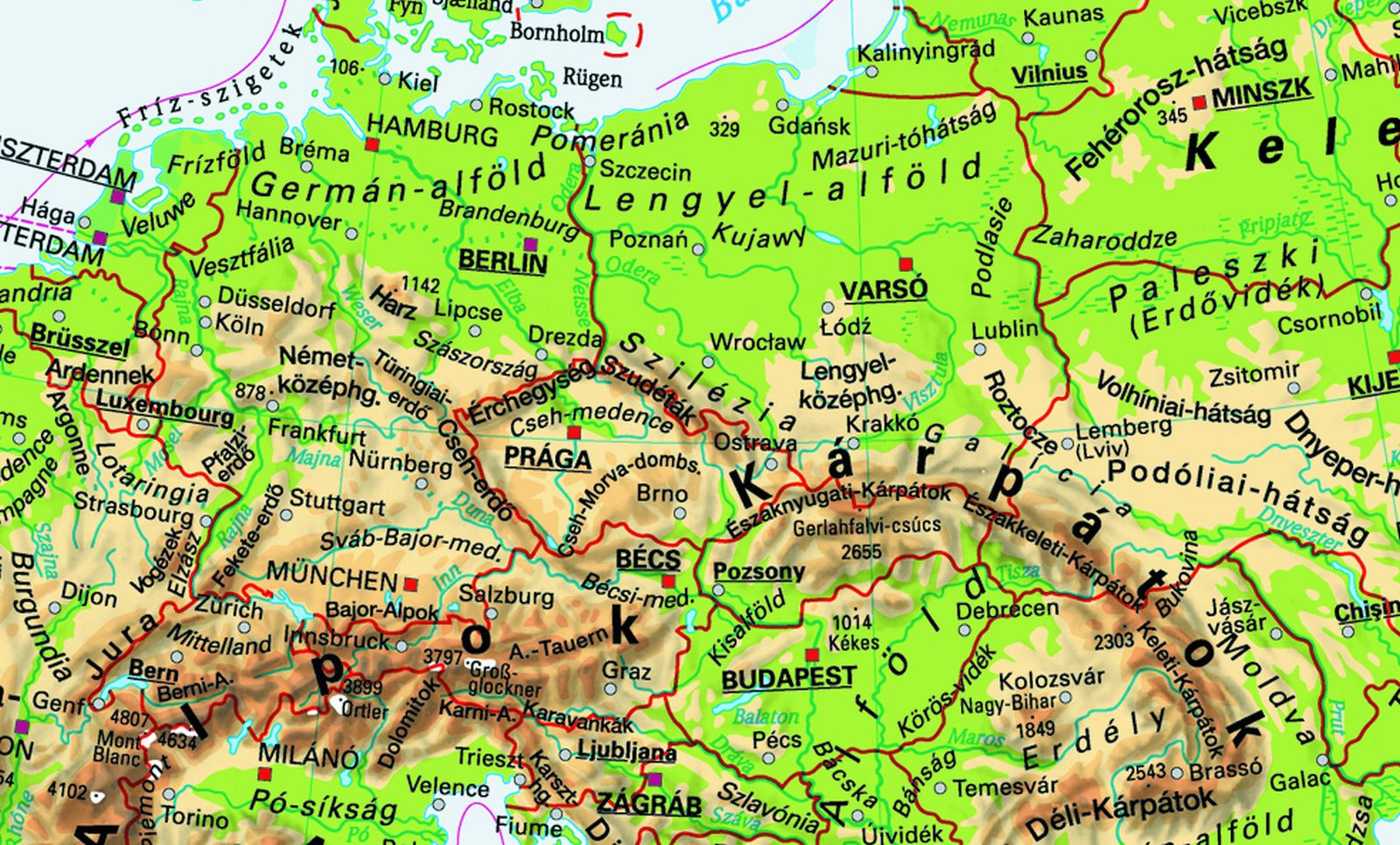 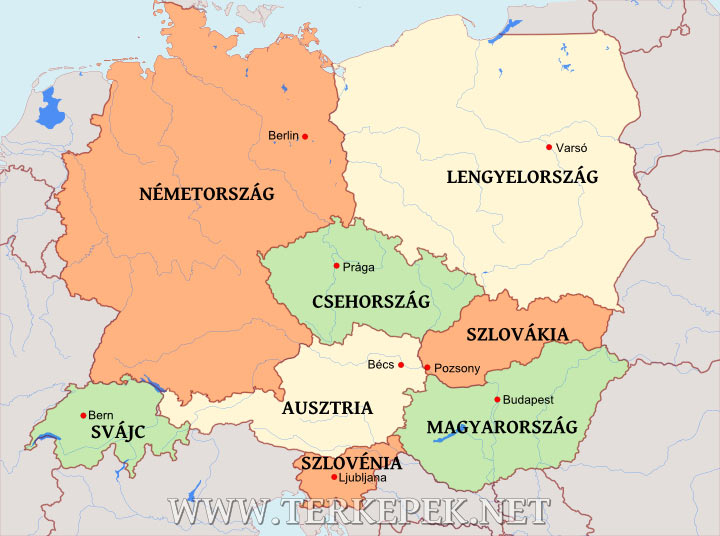 Közép-Európa társadalom-földrajzi vonásai
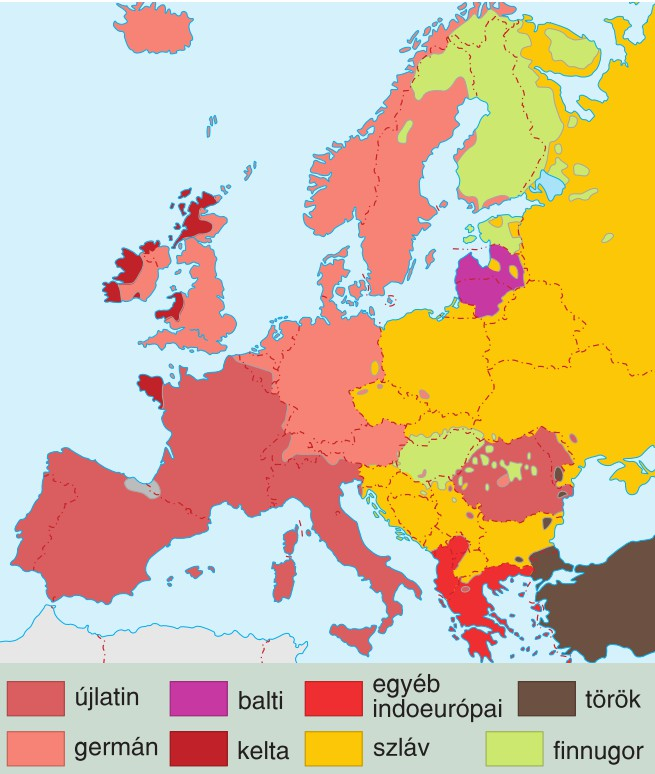 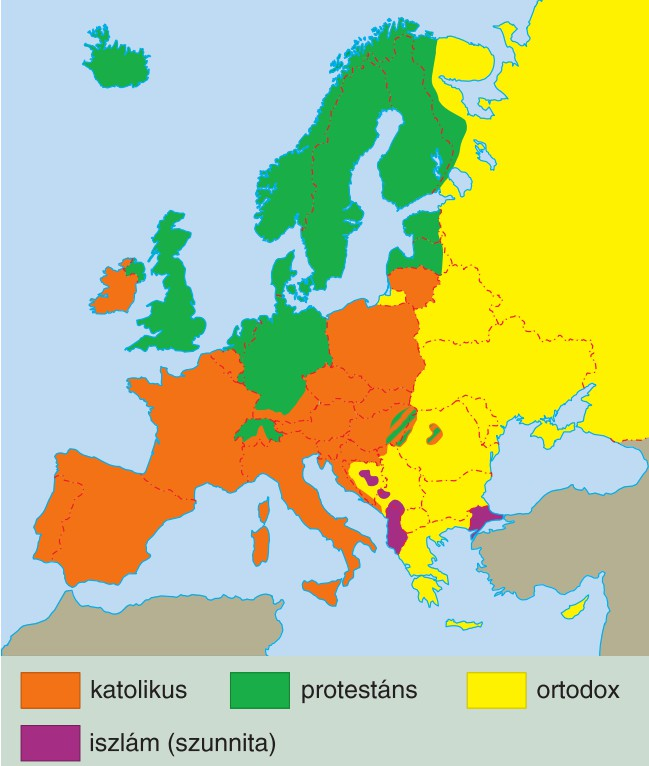 Népek, nyelvek, Vallások
Benépesülése: Afrika és Kis-Ázsia irányából
Nyelvcsaládok: indoeurópai (germán, szláv, újlatin nyelvek)
                                    uráli (magyar)
 Vallások: keresztény főként ( katolikus, protestáns, ortodox)
II. Világháború után Közép-Európa
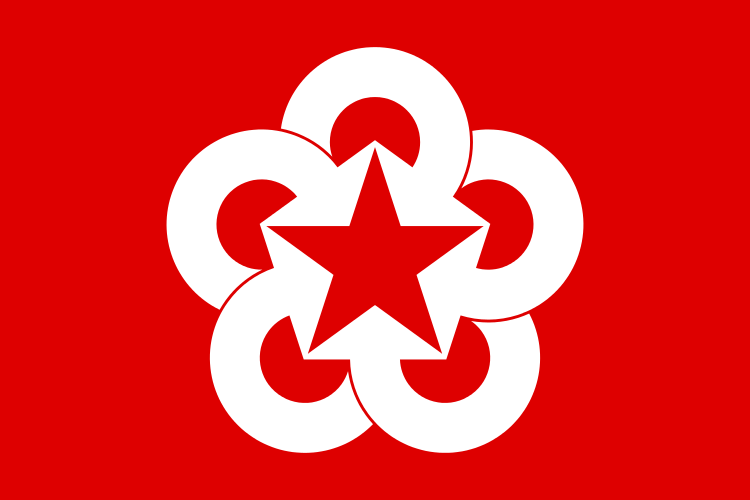 Jelentős pusztulás
Erőszakos áttelepítések
Jelentős Határ és területi változások
Ipari és mezőgazdasági termelés visszaesése
 megosztottság ( NYUGAT KELET)
1949 KGST (GAZDASÁGI együttműködés)
1955 Varsói szerződés (katonai-politikai védelmi szervezet)
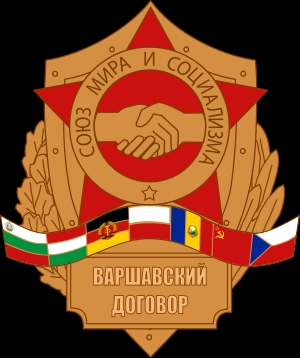 Szocializmus jellemzői
Államosítás (magántulajdon megszüntetése)
Nehézipar erőteljes fejlesztése, a szolgáltatás és a mezőgazdaság háttérbe szorul
Kollektivizálás (parasztokat termelőszövetkezetekbe tömörítették)
Tervszerű gazdálkodás
 emberi szabadságjogok korlátozása
Társadalmi egyenlőség, szolidaritás
Anyagi javak igazságos elosztása
Állami irányitás
Munkakerülést büntették
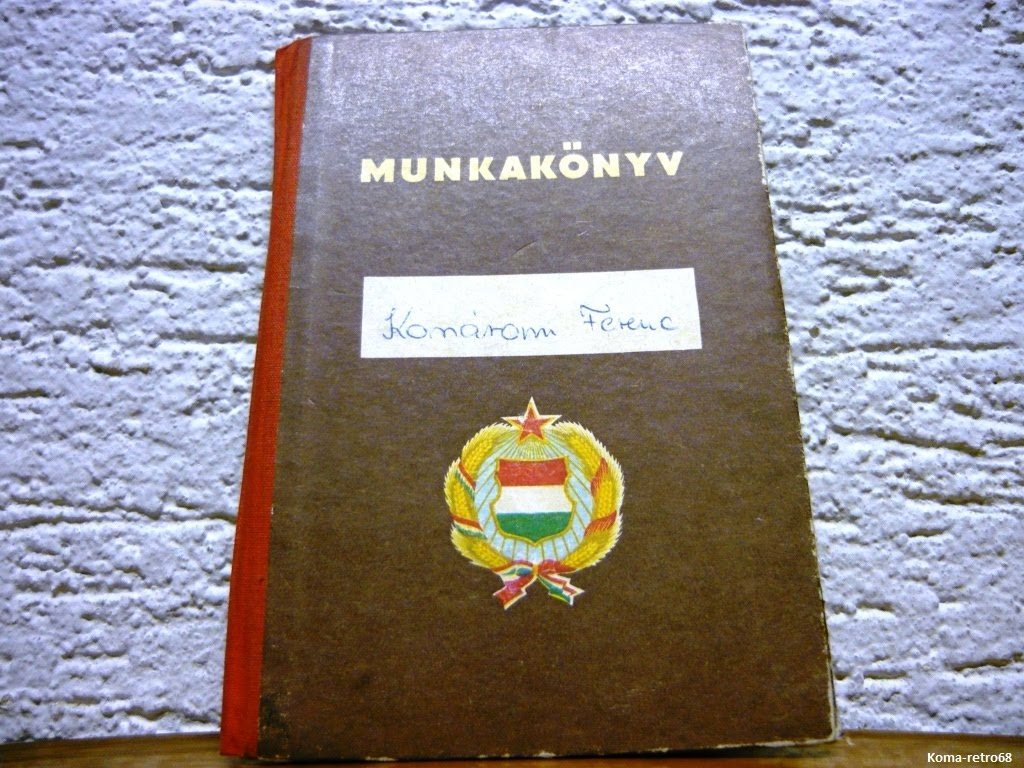 1990-es évektől rendszerváltozás
NDK-NSZK egyesült
Csehszlovákia kettészakadt
Jugoszlávia feloszlott
Piacgazdaság megjelenése:
 magántulajdon (privatizáció) 
Versenyhelyzet
Kereslet-kínálat
Szabad piac
Állam korlátozott befolyásolása
Vállalkozás-döntés szabadsága
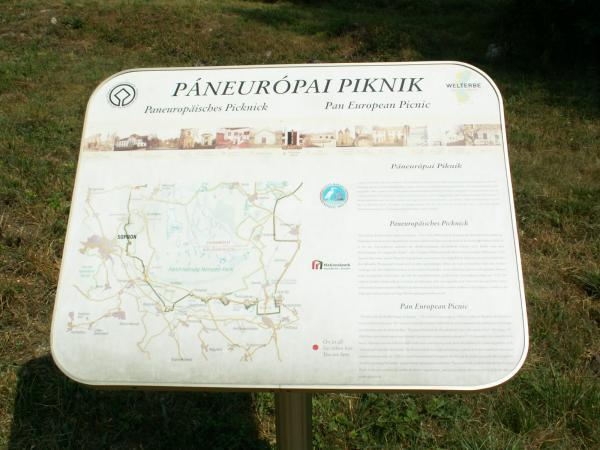 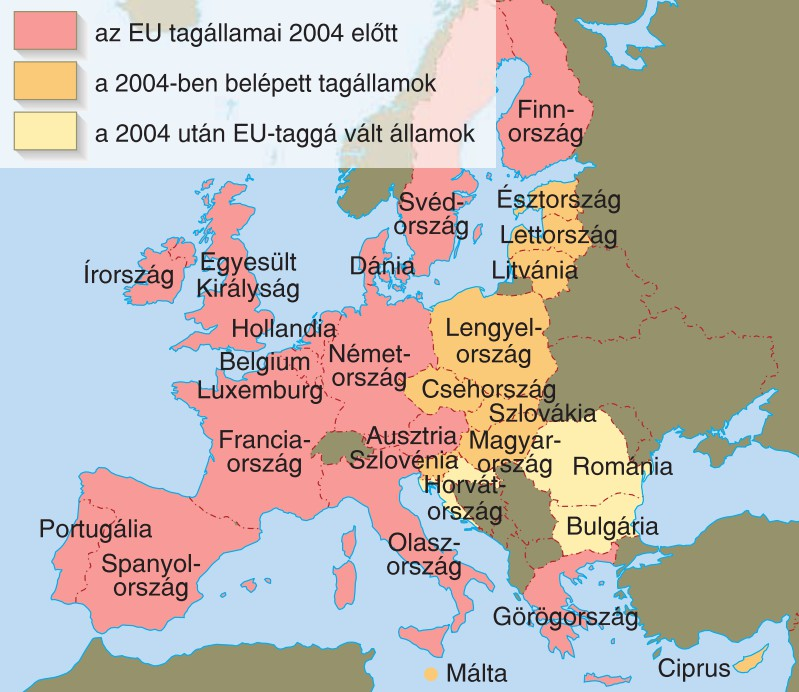 Közép-Európa felosztása
Kelet-közép Európa (volt szocialista országok)
Jellemzői: kevésbé fejlettek, később csatlakoztak az EU-hoz ( Lengyelország, Csehország, Szlovákia, Szlovénia, Magyarország, Románia)
Nyugat-Közép Európa 
Jellemzői: sűrűbben Lakott, fejlettebb, magasabb életszínvonal, pénzügyi-kutatási központok, forgalmas közlekedési csomópontok (Németország, Svájc, Németország) 
Csak Svájc nem Európai Uniós, a többi igen!
Gazdasági jellemzők
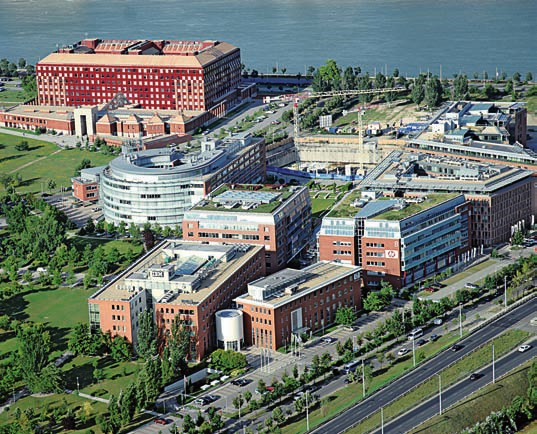 Korábbi iparvidékek a bányák közelében voltak, mára  az ásványkincsek megfogyatkoztak kikötők szerepe megnőtt
 vasút szerepe csökkent a közúté nőtt
 lakosság 75%-a városlakó
Jelentős tranzitútvonalak húzódnak területén
Házi feladat
Munkafüzet 11. oldal/3. feladat
Szorgalmi : Berlini (falwww.youtube.com/watch?v=uwvj5aHFVJQ)